Что такое весна ?
Подготовила и провела:
Ефимова Алла Ивановна
Воспитатель ГБДОУ №43 г. Колпино
Определение весны:
 Слово имеет древнюю
индоевропейскую основу
сродни  vasarà — «лето», — 
pavasaris,  vasantás — «весна»,
vasar — «рано».
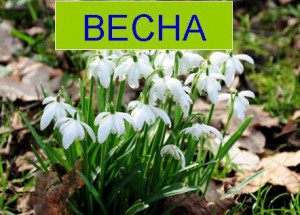 Что такое весна?
Весна это - одно из четырёх времен
года, после зимы и до лета.
Состоит из трёх месяцев: в Северном
полушарии — марта, апреля и мая,
в Южном сентября,октября и ноября.
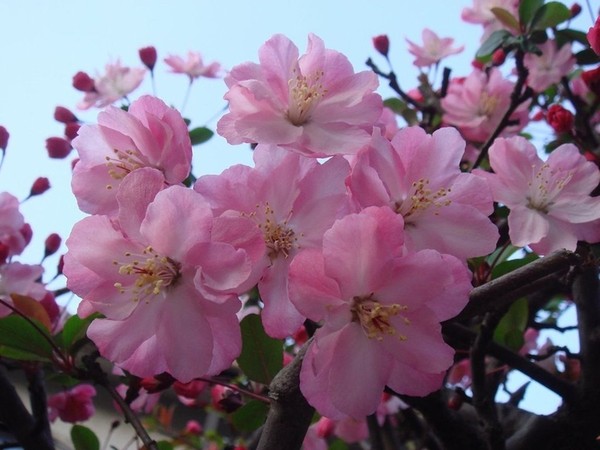 Весна — переходный сезон, когда 
заметно увеличение светового дня,
повышается температура
окружающей среды и
активизируется
природная деятельность живых
существ и растений.
Климатически весна считается
наступившей, когда среднесуточная
температура начинает превышать 0
градусов по Цельсию.
В южных районах России весна сливается с осенью (субтропический климат, климатической зимы нет). В средней полосе России весна наступает климатически в среднем в конце марта. На большей части России март климатически является зимним месяцем. В районах с холодным климатом весна тоже сливается с осенью (нет климатического лета, субарктический климат).
Весенний пейзаж
Наступлением весны считается начало снеготаяния (появление первых проталин в поле). Оканчивается она с наступлением лета, началом которого считается зацветание шиповника.
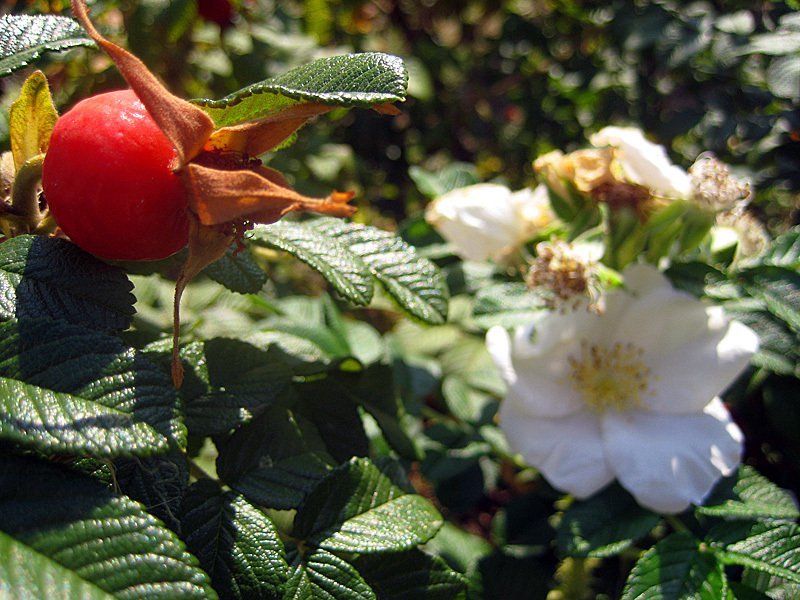 Что такое - весна? Что такое - весна? 
Это трепет природы, восставшей от сна, 
Это - говор и блеск возрождаемых струй, 
Это - первой любви молодой поцелуй. 
Что такое - весна? О весна! О весна! 
Это чаша, что нектаром жизни полна 
И потоки блаженства лиет и лиет. 
Это - чистых мечтаний могучий полет. 
Это - сладость дыханья жасминов и роз. 
Это - нега смешенья улыбок и слез. 
Это - вишни в цвету, это в золоте далью 
Это юной души молодая печаль…
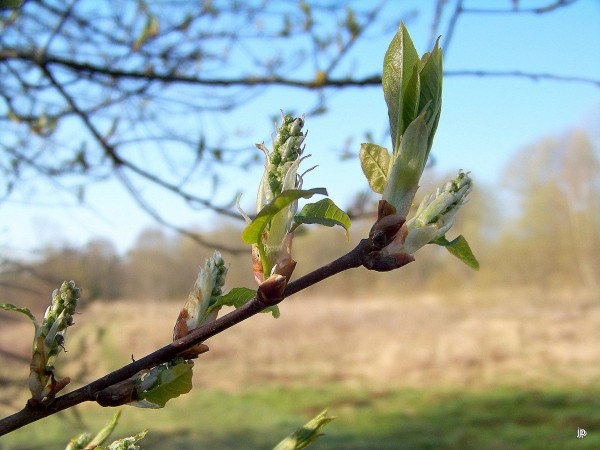 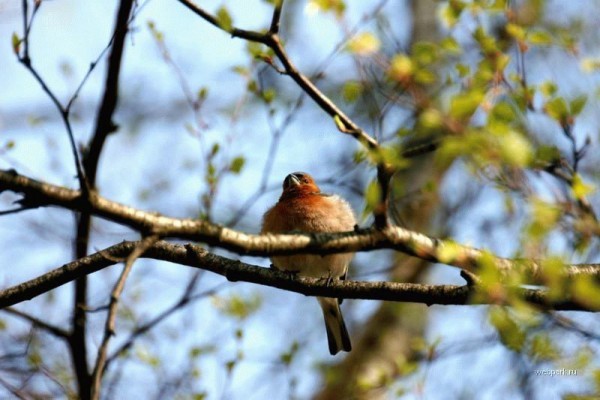 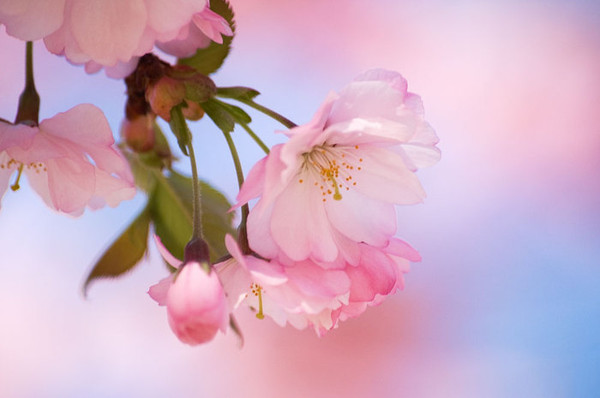